Pertemuan 6 – Studi Kelayakan usaha
Senin, 2 Maret 2020
Safitri Jaya, S.Kom, M.T.I
TECHNOPRENEURSHIP
Studi kelayakan usaha
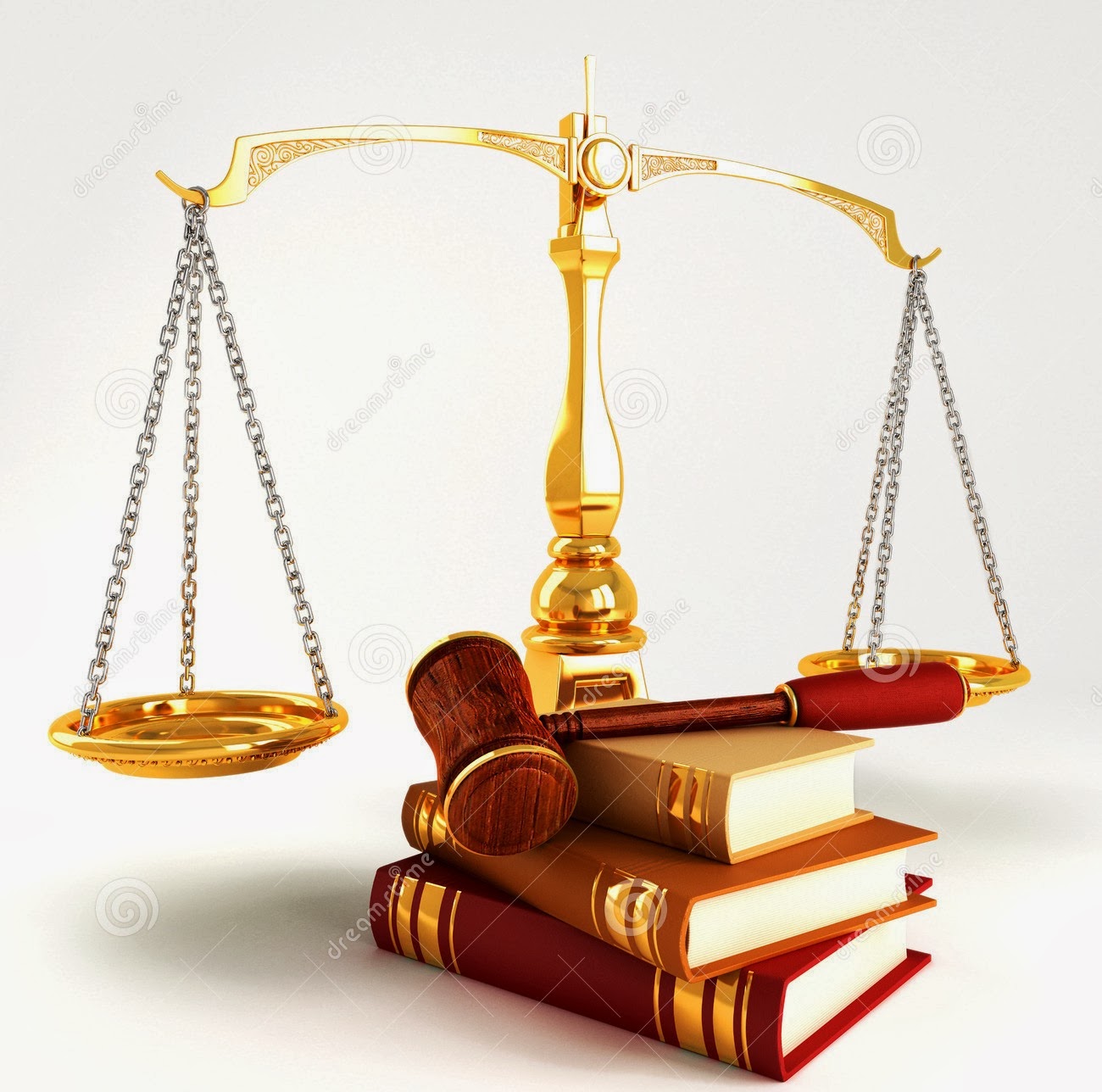 Aspek Hukum dan Perijinan
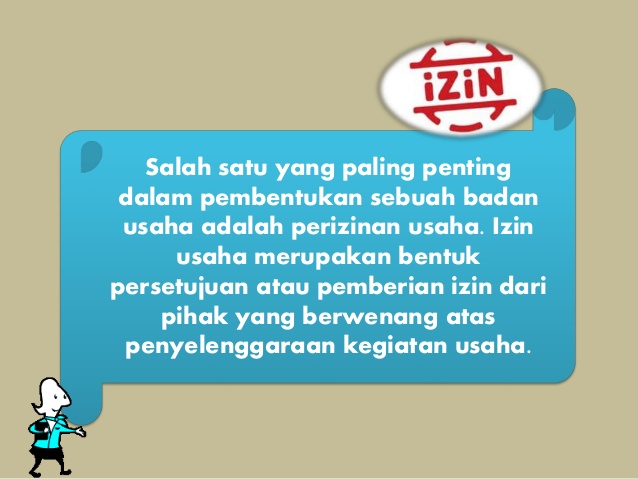 pendahuluan
Penilaian atas aspek hukum sangat penting, mengingat sebelum usaha dijalankan, segala prosedur yang berkaitan dengan izin atau berbagai persyaratan lainnya harus bisa terpenuhi
Tujuan dilakukannya analisis terhadap aspek hukum adalah menjawab pertanyaan “Apakah bisnis yang akan dijalankan memenuhi ketentuan hukum dan perizinan di suatu wilayah?”
Dalam studi kelayakan bisnis, dokumen yang perlu diteliti keabsahannya seperti 
Sertifikat hak milik terhadap lokasi fisik
Surat izin usaha
Dokumen penting lainnya
Tujuan studi kelayakan bisnis
Menganalisis legalitas atas usaha yang akan dijalankan
Menganalisis ketepatan bentuk badan hukum dengan ide bisnis yang akan dilaksanakan
Menganalisis kemampuan bisnis yang akan diusulkan dalam memenuhi persyaratan perizinan
Menganalisis jaminan-jaminan yang bisa disediakan jika bisnis akan dibiayai dengan pinjaman
Pemilihan badan usaha
Sebelum melakukan penyusunan desain studi kelayakan aspek hukum, jenis-jenis badan usaha diperlukan untuk menjalankan usaha
Bentuk badan usaha yang dipilih tergantung pada modal yang dibutuhkan dan jumlah pemilik. 
Pemilihan badan usaha didasarkan oleh beberapa pertimbangan sebagai berikut
Besarnya modal yang diperlukan untuk menjalankan bisnis
Tingkat kemampuan dan tanggung jawab hukum dan keuangan
Bidang industri yang dijalankan
Persyaratan perundang-undangan yang berlaku
Bentuk badan usaha dan hukum
Perusahaan perorangan
Merupakan bentuk badan usaha tanpa ada pembedaan pemilihan antara hak milik pribadi dengan hak milik perusahaan
Tidak ada peraturan untuk pendiri perusahaan perorangan, yang diperlukan hanya izin permohonan dari kantor perizinan setempat
Firma (Fa)
Merupakan perserikatan beberapa pengusaha swasta menjadi satu kesatuan untuk mengelola usaha bersama
Ketentuan-ketentuan tentang firma diatur dalam pasal 16 Kitab Undang-Undang Hukum Dagang (Wetboek van Koophandel) yang bunyinya “Perseroan di bawah firma adalah suatu persekutuan untuk menjalankan perusahaan di bawah nama bersama
Pasal 18 Kitab Undang-Undang Hukum Dagang menyebutkan inti dari firma, yaitu dibawah tiap-tiap anggota saling menanggung dan semuanya bertanggung jawab terhadap perjanjian firma tersebut
Bentuk badan hukum
Perserikatan Komanditer (CV)
Merupakan perserikatan beberapa pengusaha swasta menjadi satu kesatuan untuk mengelola usaha bersama, di mana sebagian anggota merupakananggota aktif, sedangkan anggota lain merupakan anggota pasif.
Anggota aktif merupakan anggota yang mengelola usahanya serta bertanggung jawab penuh terhadap utang perusahaan
anggota pasif merupakan anggota yang hanya menyetorkan modalnya saja dan tidak ikut mengelola perusahaan, bertanggung jawab sebatas pada modal yang disetorkannya saja

Ketentuan-ketentuan tentang Perserikatan Komanditer (CV) diatur dalam pasal 19 Kitab Undang-Undang Hukum Dagang (Wetboek van Koophanded) yang bunyinya “Persekutuan secara melepas uang yang ditanamkan persekutuan komanditer didirikan antara satu orang atau beberapa sekutu yang secara tanggung-menanggung bertanggung jawab untuk seluruhnya pada pihak satu dan satu orang atau lebih sebagai pelepas uangn pihak lain”.
Lanjutan …
Perseroan Terbatas (PT)
Merupakan perserikatan beberapa pengusaha swasta menjadi satu kesatuan untuk mengelola usaha bersama, di mana perusahaan memberikan kesempatan kepada masyarakat luas untuk menyertakan modalnya ke perusahaan dengan cara membeli saham perusahaan.
Ketentuan-ketentuan tentang Perseroan Terbatas (PT) ini diatur dalam Undang-undang Republik Indonesia Nomor 1 Tahun 1995 tentang Perseroan Terbatas. Pasal 1 undang-undang tersebut menyatakan bahwa “Perseroan terbatas yang selanjutnya disebut perseroan adalah badan usaha yang didirikan berdasarkan perjanjian, melakukan kegiatan usaha dengan modal dasar yang seluruhnya terbagi dalam saham, dan memenuhi persyaratan yang diterapkan dalam Undang-undang ini serta peraturan pelaksanaannya”.
Lanjutan …
Yayasan
Yayasan menurut Undang-Undang Nomor 16 Tahun 2001 tentang Yayasan , “yayasan adalah badan hukum yang terdiri atas kekayaan yang dipisahkan dan diperuntukkan untuk mencapai tujuan tertentu di bidang sosial, keagamaan, dan kemanusiaan yang tidak mempunyai anggota”.
Koperasi
koperasi berarti kumpulan orang-orang untuk bekerja sama demi kesejahteraan bersama.
pengertian koperasi menurut pasal 1 ayat 1 Undang-undang Nomor 25 Tahun 1992 tentang perkoperasian, “koperasi adalah badan usaha yang beranggotakan orang-orang atau badan hukum koperasi dengan melandaskan kegiatannya berdasarkan prinsip koperasi sekaligus sebagai gerakan ekonomi rakyat yang berdasarkan asas kekeluargaan.”